O VALOR DA
VIDA
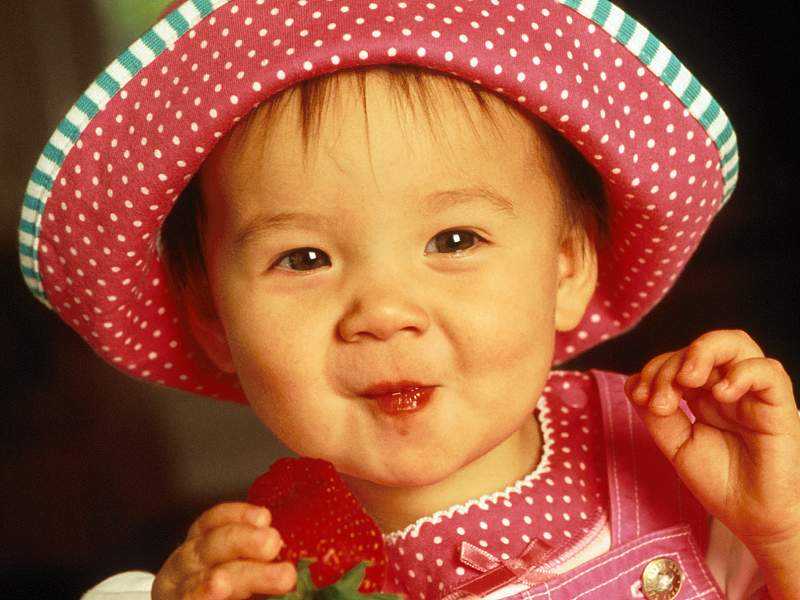 UM SORRISO
Não custa nada e rende muito
QUANTO VOCÊ VALE ?
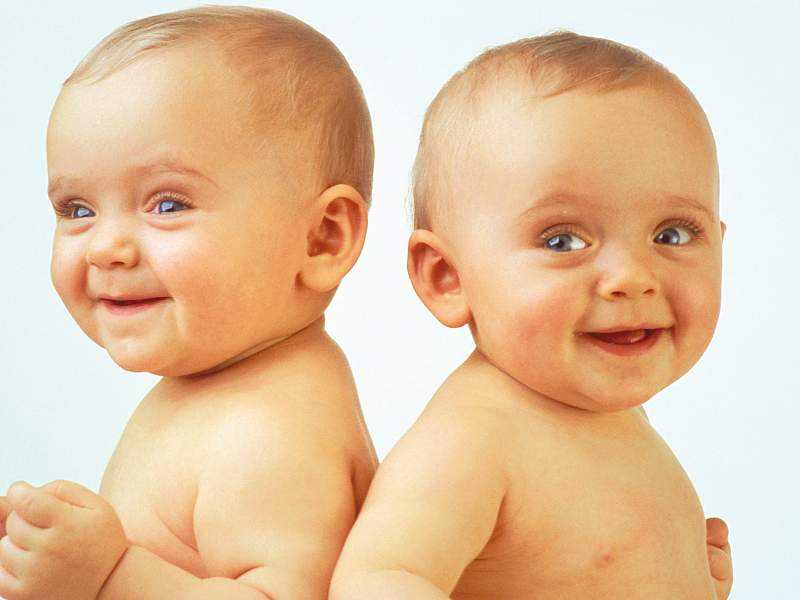 UM SORRISO
Enriquece quem recebe, sem empobrecer quem o dá.
UM FISIOLOGISTA FEZ UM ESTUDO SOBRE O VALOR DO CORPO HUMANO E CHEGOU A SEGUINTE CONCLUSÃO:
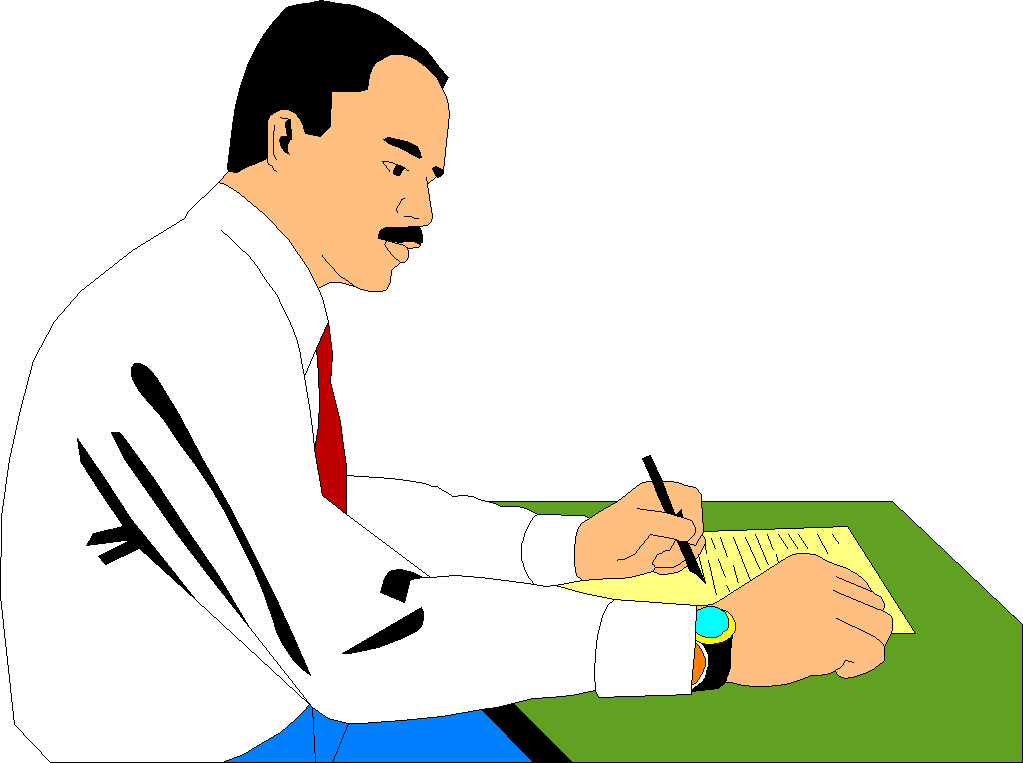 * Gordura para fabricar 8 barras de sabão.
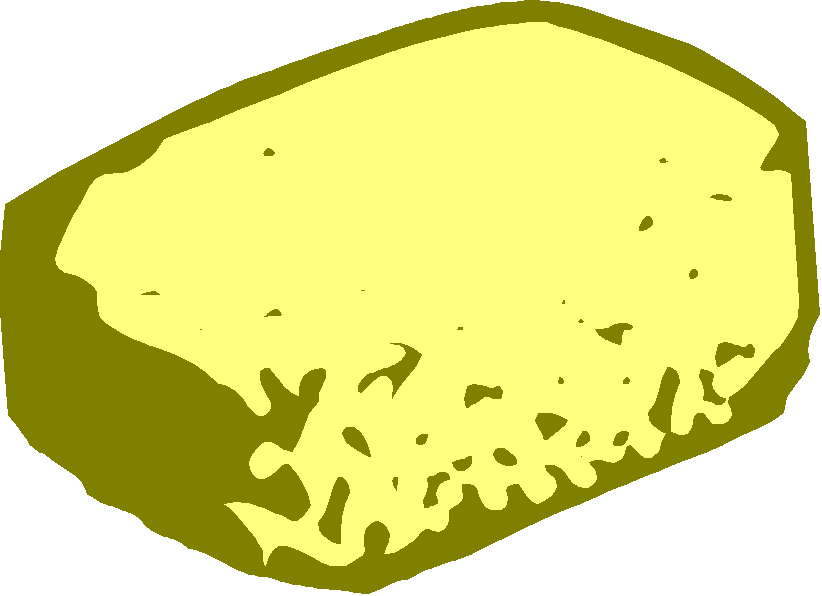 * Ferro para forjar um prego.
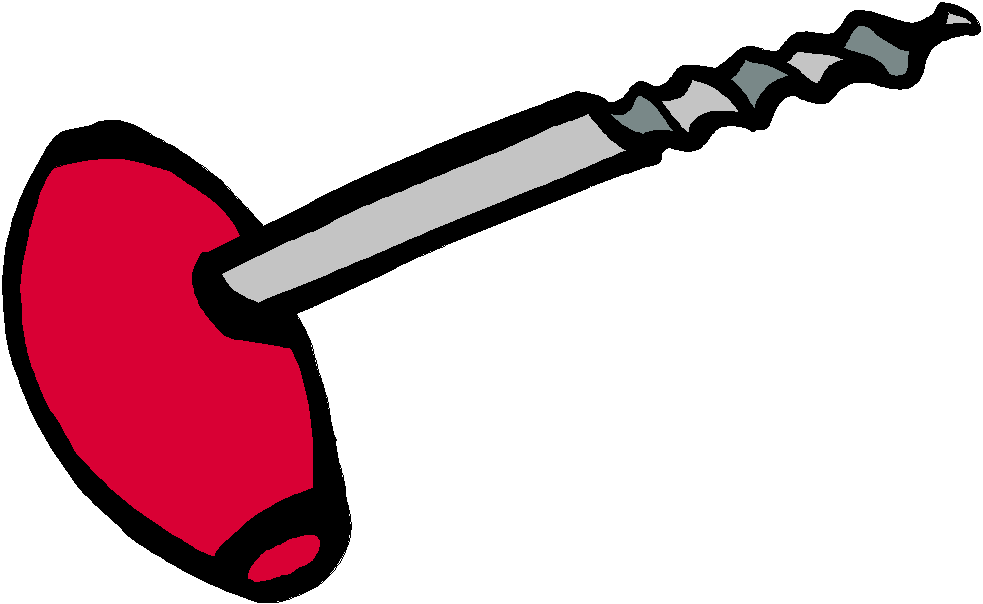 * Enxofre para matar as pulgas de um cachorro.
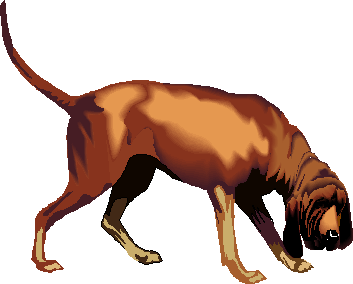 * Cal para pintar um galinheiro.
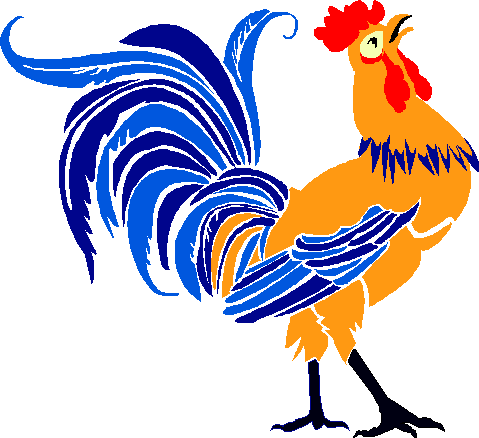 Total = $ 50,00
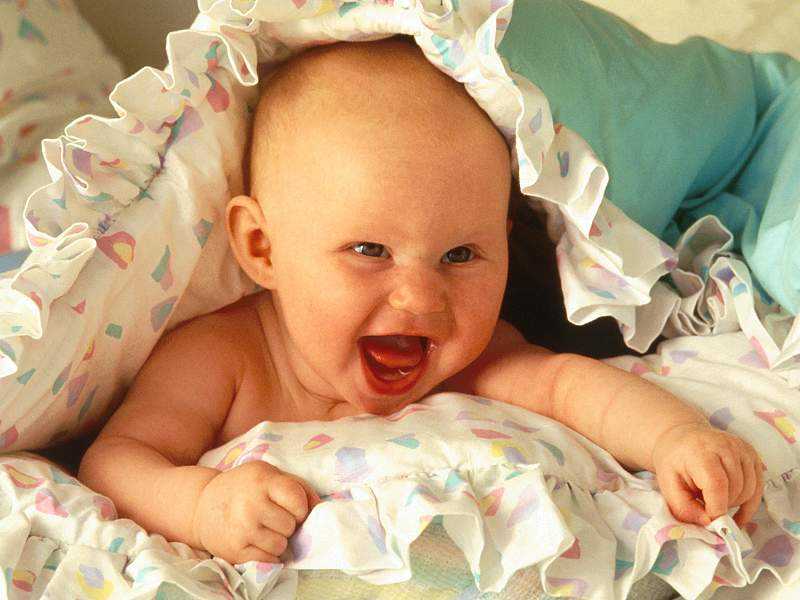 UM SORRISO
Dura somente um instante, mas seus efeitos perduram para sempre
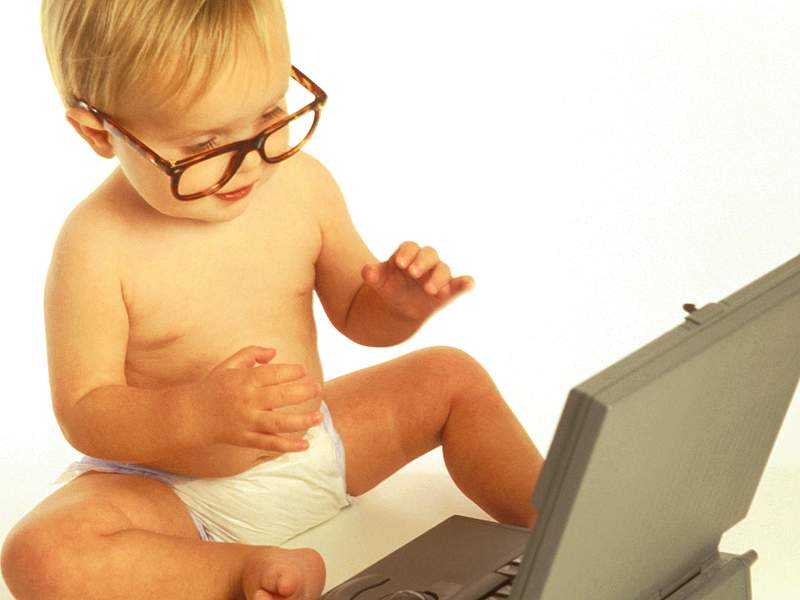 UM SORRISO
Não há ninguém que precise mais de um sorriso, como aquele que ainda não sabe sorrir.
MAMÃE EU VOU CRESCER E CHEGAR ...
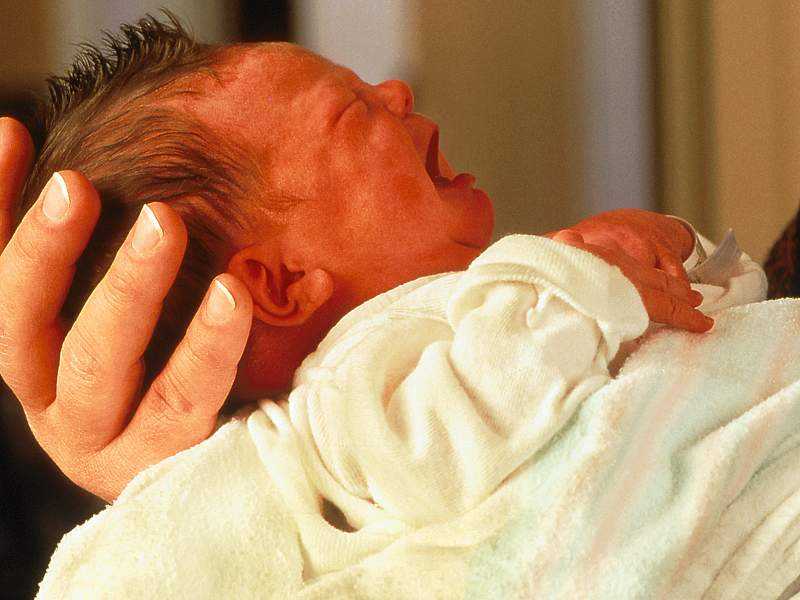 À 3ª IDADE
ASSIM  . . .
desânimo
dor de cabeça
cansaço
stress
bronquite
anemia
problemas
cardíacos
úlcera
cólicas
prisão de ventre
reumatismo
má circulação
OU ASSIM ...
plena capacidade mental
sem cáries
crescimento espiritual
alegre
plena capacidade física
sem dores ou queixas
boa circulação sangüínea
sem artrites
COMO OBTER A MUDANÇA?
TOMAR 3 REFEIÇÕES AO DIA, EM HORÁRIOS REGULARES, SEM LAMBISCAR NOS INTERVALOS
COMO OBTER A MUDANÇA?
TOMAR O CAFÉ DA MANHÃ REGULARMENTE
COMO OBTER A MUDANÇA?
FAZER EXERCÍCIOS SEM EXAGERO, 2 A 3 VEZES POR SEMANA
COMO OBTER A MUDANÇA?
TER UM PERÍODO REGULAR DE SONO (7 A 8 HORAS POR DIA)
COMO OBTER A MUDANÇA?
NÃO FUMAR
COMO OBTER A MUDANÇA?
MANTER UM PESO MODERADO
COMO OBTER A MUDANÇA?
NÃO CONSUMIR ÁLCOOL
QUAL O RESULTADO?
PARA UMA PESSOA DE 45 ANOS
PRATICANDO 3 DOS 7 PRINCÍPIOS:
VIVERÁ, EM MÉDIA, MAIS 22 ANOS
PRATICANDO 6 DOS 7 PRINCÍPIOS:
VIVERÁ, EM MÉDIA, 33 ANOS
QUANTO VOCÊ VALE PARA VOCÊ?
QUANTO VOCÊ VALE PARA DEUS
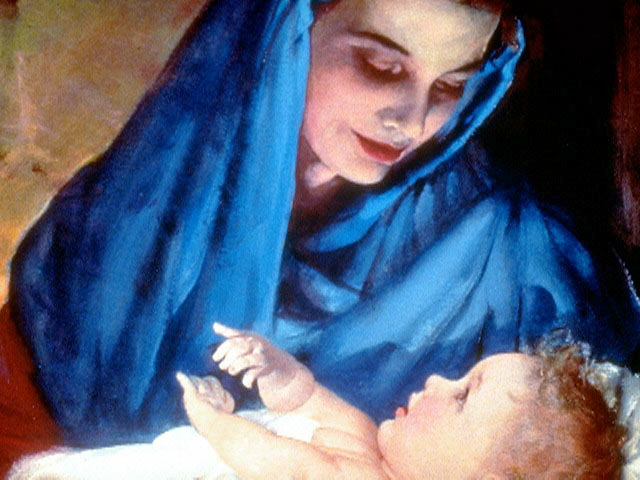 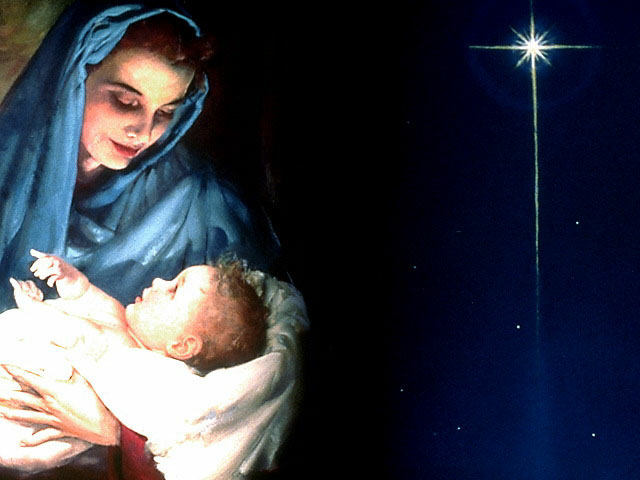 “Portanto o Senhor mesmo vos dará um sinal: eis que uma virgem conceberá, e dará à luz um filho, e será o seu nome Emanuel.”
  Isaías 7:14
  700 anos antes
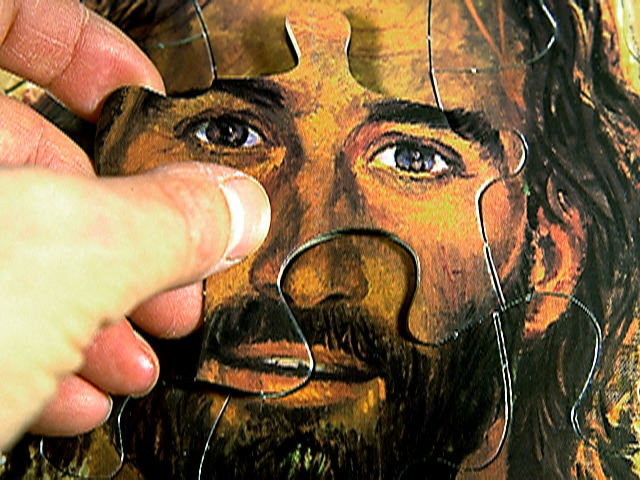 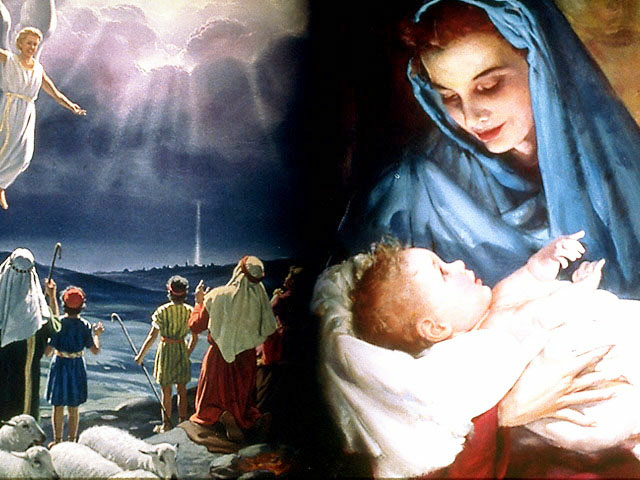 “No princípio era o Verbo, e o Verbo estava com Deus, e o Verbo era Deus... E o Verbo se fez carne e habitou entre nós, cheio de graça e de verdade.”  João 1: 1,14
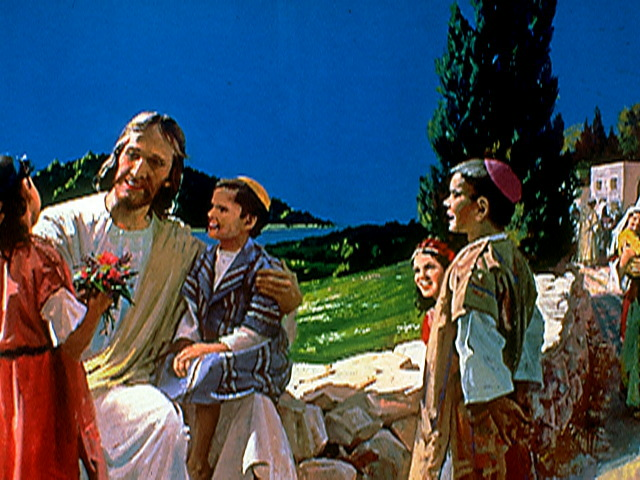 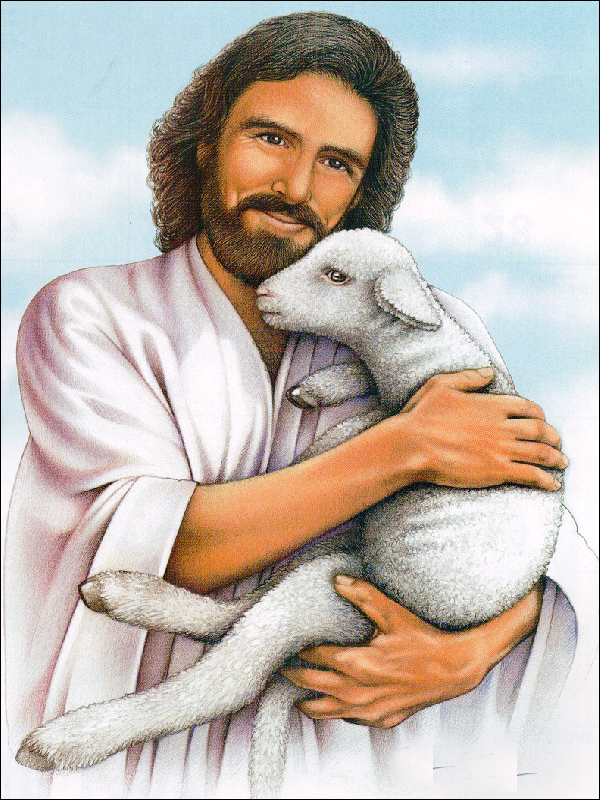 “O SENHOR É O MEU PASTOR; NADA ME FALTARÁ.” SALMOS 23:1